Deficit Dilemma
Hosted by your staff support: 
Brenna Baker, Lynne Allin, Micol Cottrell, John Neff 


January 11, 2023 
7-8:30 pm
[Speaker Notes: Welcome, Introductions, Territorial Acknowledgment]
Agenda
Welcome – Lynne
 Territorial Acknowledgement - John 
 Anxiety - Lynne 
 Cof Profile - Lynne 
 Stewardship – Brenna 
 Staffing – Micol 
 Shop Around/Buying United - Micol
 Restricted Funds – John 
 Collaborative Ministry - John 
 Treasurer Webinars – John 
 Long Term Options Property Redevelopment and Rental Income – Lynne 
 Question Period
Territorial Acknowledgement
[Speaker Notes: For thousands of years, Indigenous peoples have journeyed on this land.  A relationship with the land is at the centre of Indigenous peoples' lives and spirituality. I am on the Saugeen Treaty 45 1/2, 1836 territory and the land on which I live is the traditional territory of the Mississauga, Odawa, and Anishinabewaki people.  

Where we collectively live, a place called Turtle Island, was once softly walked upon by the indigenous peoples, living in relationship with mother earth and all her inhabitants.  
As settler people we have a history of living in a different relationship with the land, one of ownership, domination, and exploitation.  We leave scars in the land, on the land, and above the land.  Mother Earth weeps.

Our work, as settler people, is truth telling and working towards reconciliation.  This means recognizing the scars upon mother earth and its inhabitants, the scars on turtle island and the peoples who have been violently robbed of place, relationship, language, and culture; robbed of dignity and humanity ... not just once, not just before, but now and still.  

We are reminded frequently, just by turning on the news, of the heartbreaking stories like those associated with residential schools and deaths of so many children.  It is easy, as  settler people, to casually acknowledge such things and then to dismiss them as a history of which we had no part.  Or stories of murdered or missing Indigenous women and a tragic need to search a garbage dump.  Yet it is our work to do since the scars are not just once, not just before, but now and still.  It is our work do in our attitudes, our ignorance, our systems.  

Acknowledging the territory where we gather and the people who have traditionally called it home for thousands of years acknowledges the Indigenous peoples' stewardship of this land throughout the ages and  is a way to continue to live out the United Church's Apologies to the First Peoples of North America.  The acknowledgement supports our calls to others to pay respect to the Indigenous peoples.  It is also one way we can work toward right relations and move towards becoming the community that God calls us to be together.  May it be so.]
Prayer
In the manner of the Indigenous cleansing ritual of smudging I offer this prayer.
Feel free to join me in the actions while we reflect upon these words together:
Blessings upon our eyes - that we may always see others as beloved children of the Creator
Blessings upon our ears - that we may listen to the words of others and receive them with good intent
Blessings upon our mouth - that we might speak truth and provide opportunities for others to do so
Blessings upon our mind - that we may understand the wisdom others bring and be open to creative ideas
Blessings upon our hearts - that we live in hope. We are not alone.
Blessings upon our bodies - that we remember to care for ourselves
Anxiety
Anxiety
We recognize that finances are a concern for the majority of congregations, and this has been compounded by the effects of the pandemic and the changes to our society, church attendance and fundraising
Stress about finances can make people feel uneasy and overwhelmed which takes energy away from other areas
Stress about finances can make it difficult to make decisions and envision new possibilities.
Naming the stress, talking about the situation and approaching with openness to new ideas can reduce the anxiety
Remember finances are a shared congregational responsibility and not something the treasurer or governing body can address alone.
Community of Faith Profile
Components
Financial Viability Worksheet
Demographics Worksheet
Real Property Worksheet
Living Faith Story Worksheet

Can be found under Congregational Support Toolkit 2 on the regional council websites
[Speaker Notes: I am dividing up Restricted Funds into two areas.  Those that are designated and those that are regionally restricted.]
How it Can Help
Gathers 5 years worth of data for review
Makes it possible to identify trends
Asks questions about giving patterns, building expenses, number of supporting households, other assets such as the gifts, skills and passions of members
Provides a framework for discussion and reflection
Living Faith Story describes the congregation and your ministry priorities.  What are you called to do?  What do you need to do it?
[Speaker Notes: I am dividing up Restricted Funds into two areas.  Those that are designated and those that are regionally restricted.]
When is it Needed?
Needed as background for:
Grant or loan applications
Search for new ministry personnel
Changes to existing call/appointment
Redevelopment or other building projects
Sale of property 
Any other decision requiring Regional Council approval
[Speaker Notes: I am dividing up Restricted Funds into two areas.  Those that are designated and those that are regionally restricted.]
Stewardship
Deficit Dilemma:
Keep calm and make a plan
Leadership Must Remain Calm and Communicate a Plan
No one wants to give to a sinking ship or from guilt or shame.
Tell people about the ways you used their generous gifts this year, and what you’d love to do next year with more resources.
Thank those who have supported the ministry this year. Gratitude inspires others to give. 
Explain calmly and without judgment why there is a deficit: “We started a new outreach project this year,” or “We unexpectedly lost a partnership with a renter.”
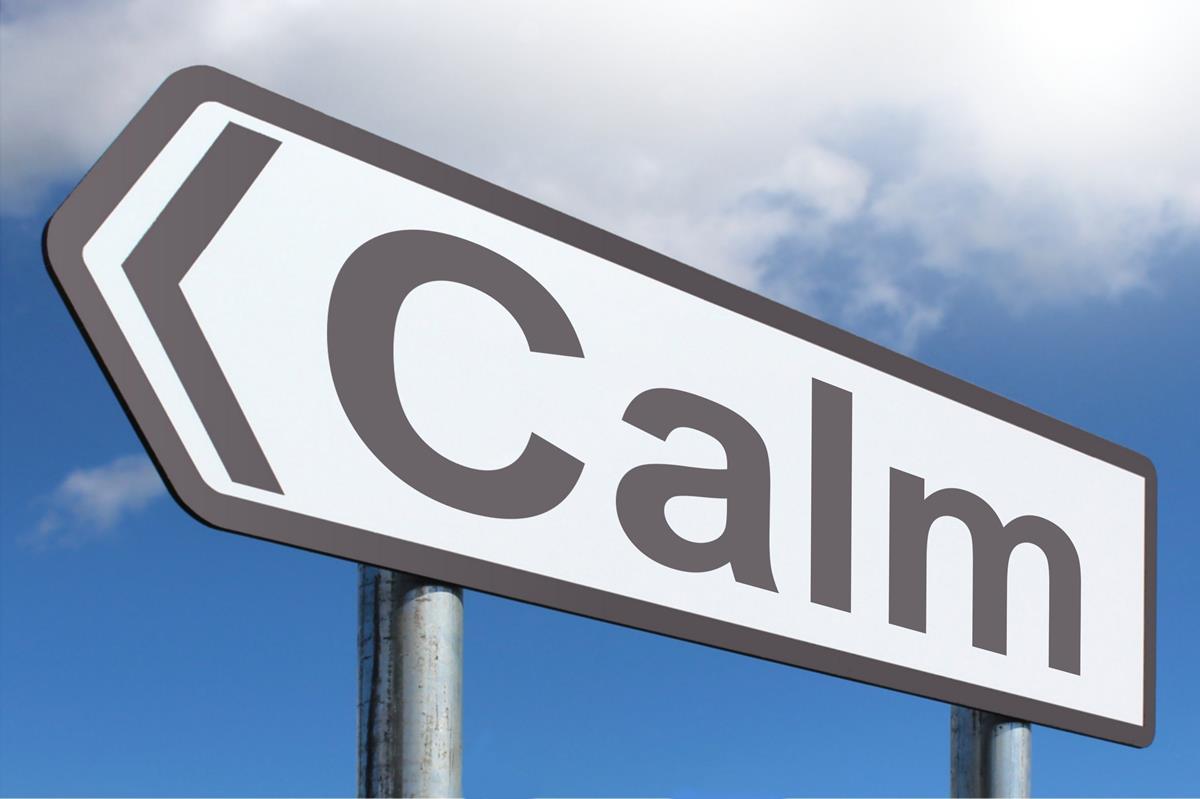 Explain what your plan is to increase revenue and reduce expenses so you are not in the same situation at this time next year. Be specific. Will you cut maintenance costs? Will you increase PAR givings by 10% Seek 1 new renter? 

Important: Check in with these goals once a month throughout the year, and adjust accordingly.
“Never talk about money apart from mission.” 
-Lovett Weems, Generosity, Stewardship, and Abundance 

Remember: You are not in the building management business. 
Your calling is not to survive. Your calling is to live out the Gospel. 
Whenever you talk about money, tell people how the money allows you to do that.
Scenario Budgeting
Not a replacement for the regular budget.
A tool to imagine various possibilities and prepare a plan.
If X, then we will Y
Start with what you know – what is reliable? Look at historical giving, rental contracts, fixed expenses
What are your hopes for the year? (e.g. emphasis on stewardship, a new outreach program, etc.)
What is uncertain? (e.g. how long you’ll be without a FT minister, how Covid may continue to impact givings, rentals, hybrid situation, grant applications, cost of building repairs, etc.)
Examples of Unknowns
Income:
Fundraising Projects
Results of Giving Program/increased stewardship education
Grant Applications
Bequests/Memorial Gifts
Rental income can come and go
Expenses:
Staffing – especially in transition with ministry personnel
Building Maintenance or urgent need (furnace breaks)
Outreach or ministry needs, ideas for new programs
Possible Steps to Take You must explain to stakeholders how programming will be impacted by possible unknowns
If we are able to increase offerings by 10% (through a giving program, etc.)…

If our major renter does not return by April, 2023 (set a time)…

We will take a risk and hire a PT Communications Asst.
We will experiment with a seniors’ lunch once a month


We will consider how building maintenance might be achieved by volunteers, and create a plan over the summer.

If we have seen a demonstrated growth of engagement and offerings by Nov 2023, we will continue the position.
More Info
Propelnonprofits.org

Search: “Scenario Planning”

There are templates, a webinar, and more info.
Online Giving: Make it Easy and Instant
Etransfer: If it’s not already set up with your bank, make it happen! Prominently display the appropriate email in bulletins, newsletters, social media posts, YouTube video descriptions, worship slides, etc. Encourage people to set up automatic transfers from their bank.

Canada Helps: Set up an account with CH and incorporate the link everywhere. Canadahelps.org

Case for Support: On your “Donate” or “Give” page, tell people where their gift goes. Come up with a one-liner to include in all publications and verbal announcements: “Your offering supports our ministries of education, justice work, and hospitality. Thank You.” Or “Because of your gift, we can feed the hungry, bring hope to those who grieve, and welcome neighbours into our building.”
Promote PAR: This is the best way to ensure predictable income month to month.
Grants and Resources
Mission Support Grants: Through your Region, you can apply twice a year. These support specific ministries, outreach initiatives, etc. (find under “Resources” on your Region website)

Grants from various Extension Councils: Check your Region website – many help with capital expenses   
   On home page, Resources drop down, click on Financial Support

United Church of Canada Foundation: unitedchurchfoundation.ca Lots of different opportunities, including new debt relief grant for thriving CoF.
   https://www.unitedchurchfoundation.ca/grants/
Local Community Grants: Check with your municipality. Trillium is also a place to look. Many grants wouldn’t support expressly religious activities like tech for worship, but would support programs open to the community like a meal program or fitness class. 

Faithful Footprints: UCCan initiative, grants to make your building more energy efficient. 
https://www.faithfulfootprints.org/

Greening Sacred Spaces: Tools and ideas to make your building more “green”, energy efficient (often money saving in the long term.)
https://www.faithcommongood.org/greening_sacred_spaces
Get Quotes on Services
When was the last time your Community of Faith got a new quote on landscaping, cleaning, internet, snow removal, etc? Take some time to shop around and let your current provider know. They may offer you a deal. This is responsible stewardship.
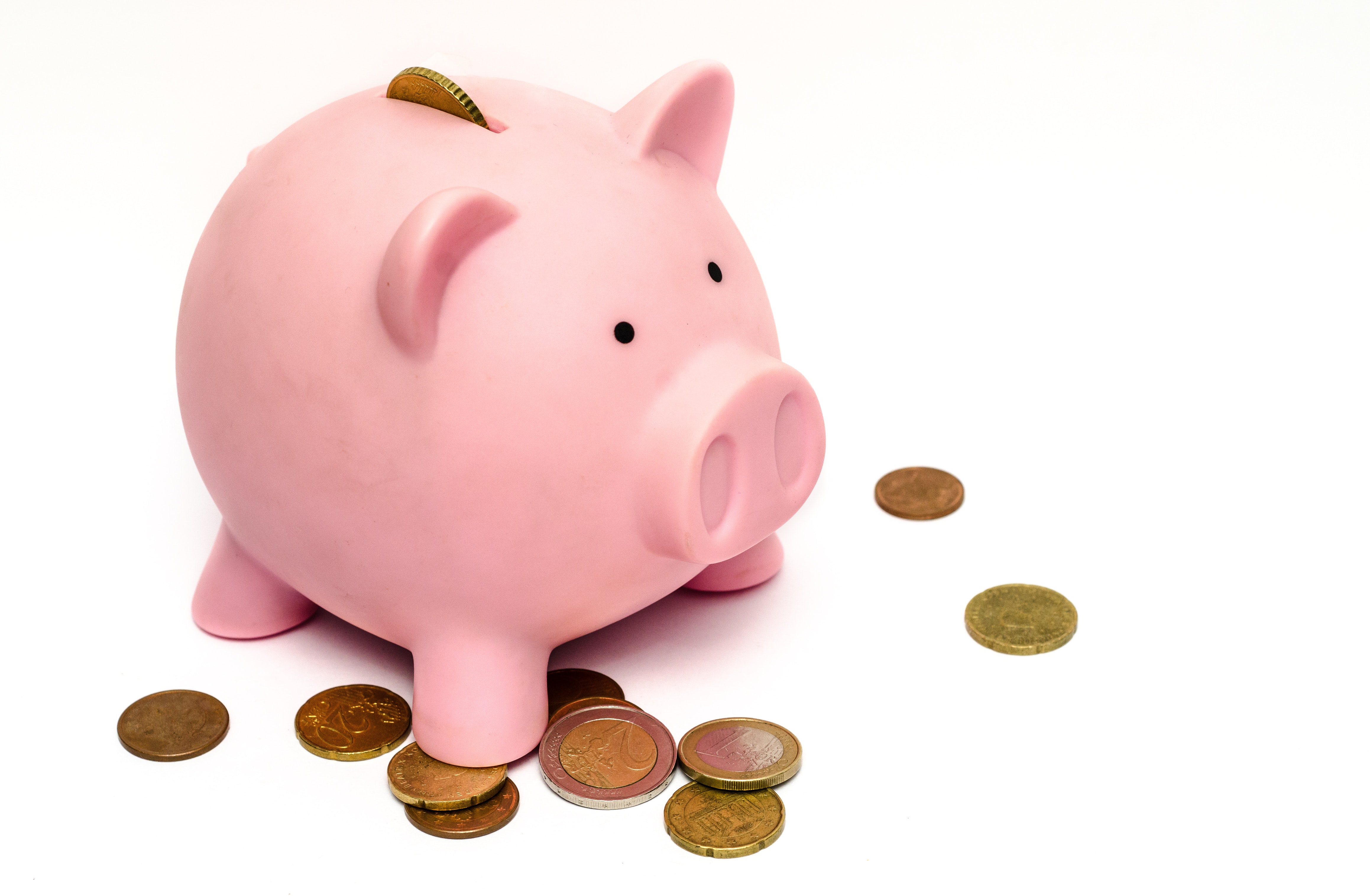 Last Threads…
Spend money to make money – Are you in a position to hire a part time communications/social media staff person? Or perhaps someone to coordinate a Sunday School/family program. 
Who is your community? Look wider. Are there other groups that use your building and would support your ministry? Find a way to talk with the individuals who participate and invite them to contribute. Communities of Faith are no longer just those that attend on Sunday mornings.
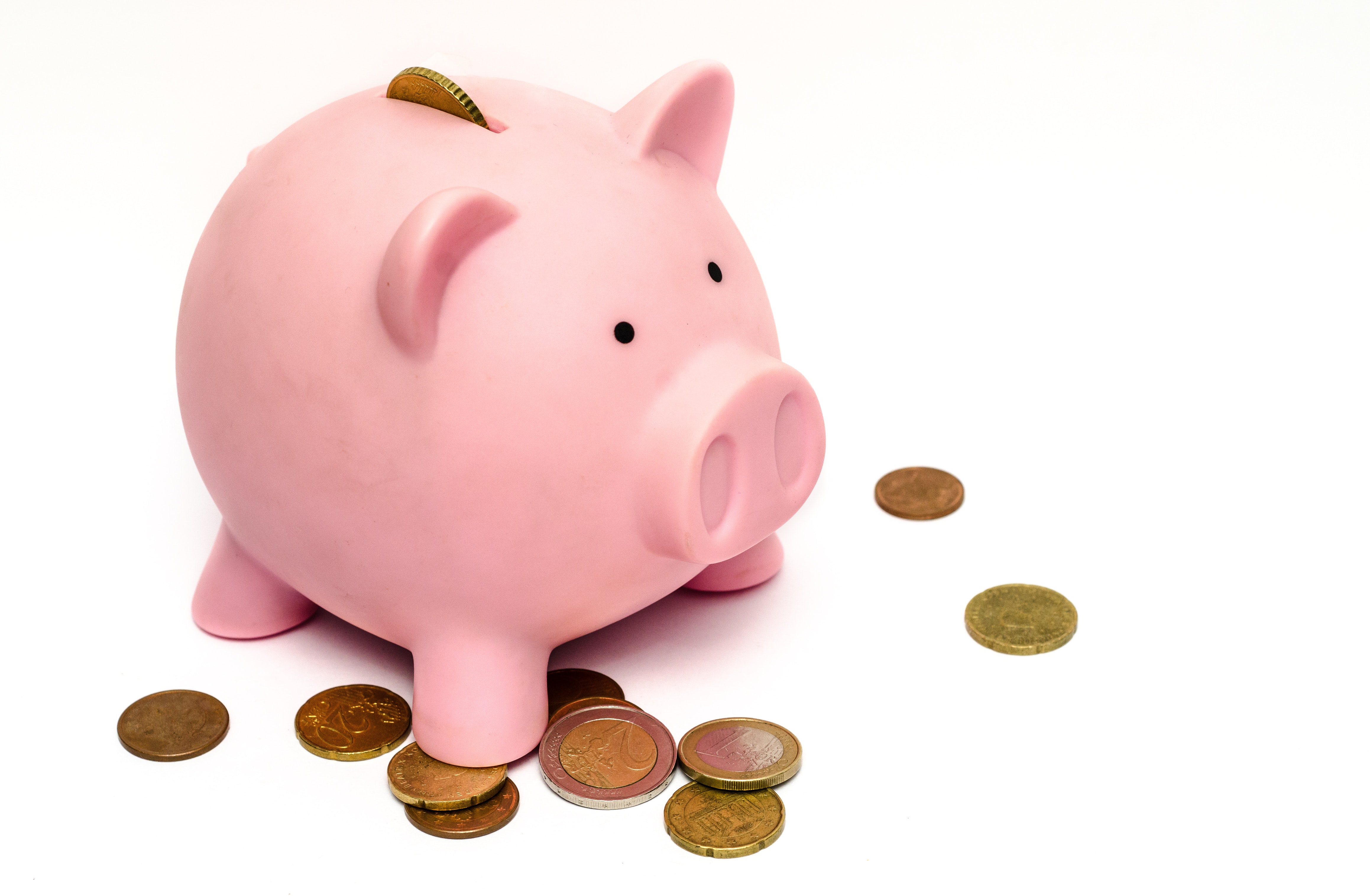 There is no “quick fix”, but there is….
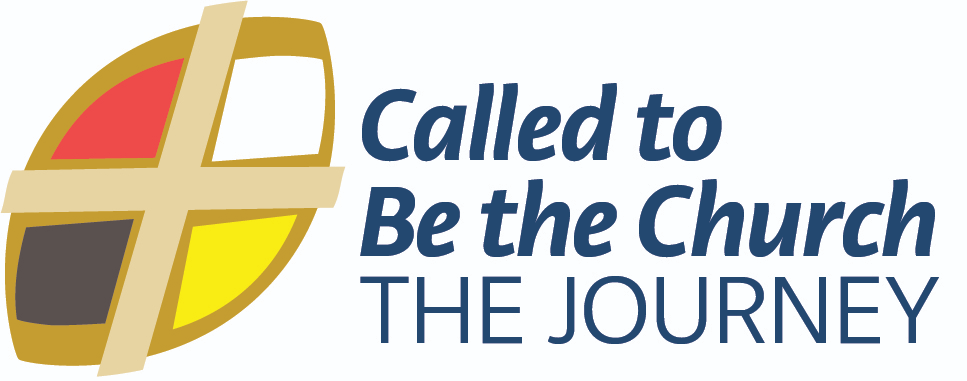 Ongoing education, coaching, and support
Look for more information in Feb/March about “Getting Started in Stewardship” and Module 1: Stewardship Best Practices. In the meantime, get 3-4 people together to be a stewardship team.
Contact  bbaker@united-church.ca for more information.
Thought following Workshop Q&A
Someone asked about rentals vs. offering space for free to other community groups. Each community of faith must make this decision on their own, however, it’s helpful to have ongoing conversations with your tenants about what each side needs and is willing to compromise. This is at the heart of partnership.
Invite participants in these community groups to give. See if you can find a time to tell them about your ministry or write them a letter. In exchange, you might promote their program, provide a meal for them, etc. 
If you offer space at no cost, a recommendation is to assign a monetary value to that space and time. For instance, if you were asking market rental value of the Scouting or AA group in your building, what would it be? Include that in your annual reports and when you talk about the ministry of your church. “Each year we offer $5,000 worth of free space to community groups making a difference in our neighbourhood.”
Staffing
“The timely and accurate handling of payroll is a top priority…. The treasurer is responsible for initial setup and ongoing updates as needed—and, of course, for ensuring there is enough cash in the bank!”
- Financial Handbook for Congregations (2017)
Changes in staffing and ministry is a BIG DEAL
The non- financial cost
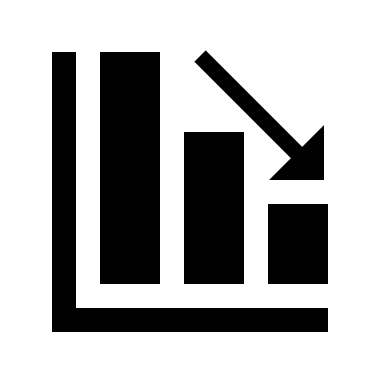 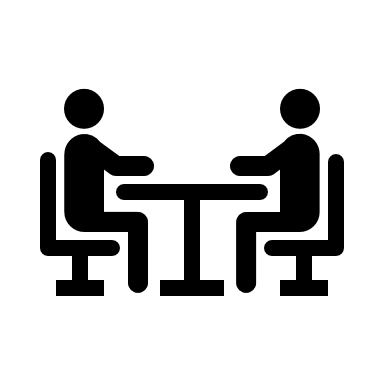 Discerning the change needed
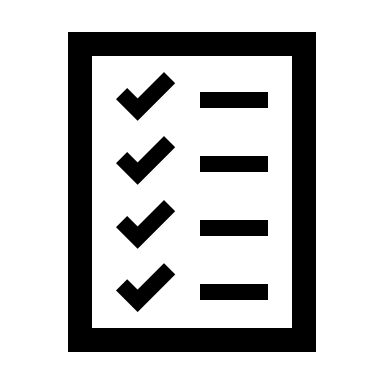 Care for Process
Terminating Lay Employees
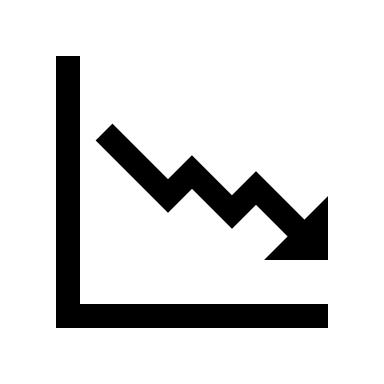 Change of Pastoral Relations
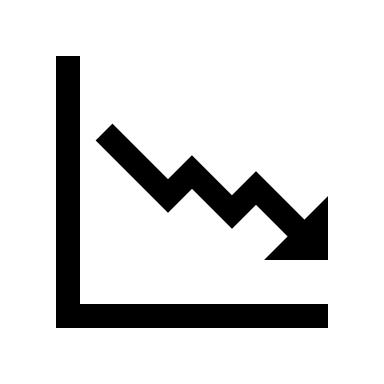 Small Savings Add Up
Shop Around
Start with Buying United
Consider UCC Protect
Talk to your phone company
Banking
Restricted Funds
Restricted Funds can be split into two areas:  

Those that are designated, and
those that are regionally restricted.
Designated Funds
These are funds that have been designated for a particular purpose
Funds that have been designated by the CoF
[Speaker Notes: Funds that have been designated by the CoF: this includes funds that have been given with no determined purpose and the CoF decides to designate them for a particular use or funds the CoF have decided to set aside for a particular reason. Such funds can be redesignated for use with the agreement of the body that made the decision to designate them (e.g. the congregation or the governing body)]
Restricted Funds
These are funds that have been designated for a particular purpose
Funds that have been given to the CoF with a specific purpose
Funds from property sales
[Speaker Notes: Funds that have been given to the CoF for a specific purpose or raised for a particular purpose are designated for that purpose and cannot be used.  It is against CRA regulations to even borrow from these funds.

Funds from property sales are automatically restricted by the regional council.  During Covid an exception was offered that allowed using restricted funds for salaries.  This exception is no longer in play. Regionally restricted funds can be used with permission.  This may include a ministry plan at the time of amalgamation, or a request to the Congregational Support Commission for use of existing restricted funds.  Congregational Support Commission is amenable to approving the use of restricted funds for building improvement or new ministry initiatives.]
Collaborative Ministry
Collaborative Ministries
Two or more communities of faith (CoFs) work together in support of one another's ministry.
Collaborative agreements take many forms in structure and participation.
Simple - Sharing ministry personnel
Comprehensive – sharing ministry on multiple fronts
This helps to:
Move out of a silo mentality
Broaden understanding of United Church ministry
Expand involvement in communities
Share/reduce costs
Share volunteers / staff
Engage specific ministries more fully
Resources are found in Congregational Support Toolkit #9 on the regional websites
Must be financially stable enough to support your ministry and property costs
[Speaker Notes: Two or more communities of faith (CoFs) work together in support of one another's ministry.
	Each congregation remains independent.
Collaborative agreements take many forms in structure and participation. They are what you can imagine.

Can be as simple as sharing ministry personnel or as comprehensive as sharing on multiple fronts like M&P committees, Administrators, specialized staff, supporting or sharing in each others programs and fundraisers.
This helps
Move out of a silo mentality – for way too long we have operated independently rather than with a broader understanding of area ministry.
Broaden understanding of United Church ministry – getting to know others and learn how things may be done differently
Expand involvement in communities – allows for more involvement in communities by running one program in multiple locations
Share/reduce costs (e.g. contractor costs – snow plowing, cleaners.  Possibly get group discounts)
Share volunteers / staff – like a Sunday School coordinator, treasurer, or tech person
Engage specific ministries more fully – concentrate on a couple particular areas while supporting other CoFs ministries.
Resources are found in Congregational Support Toolkit #9 on the regional websites
Must be financially stable enough to support your ministry and property costs]
Treasurer’s Webinars
Treasurer’s Webinars
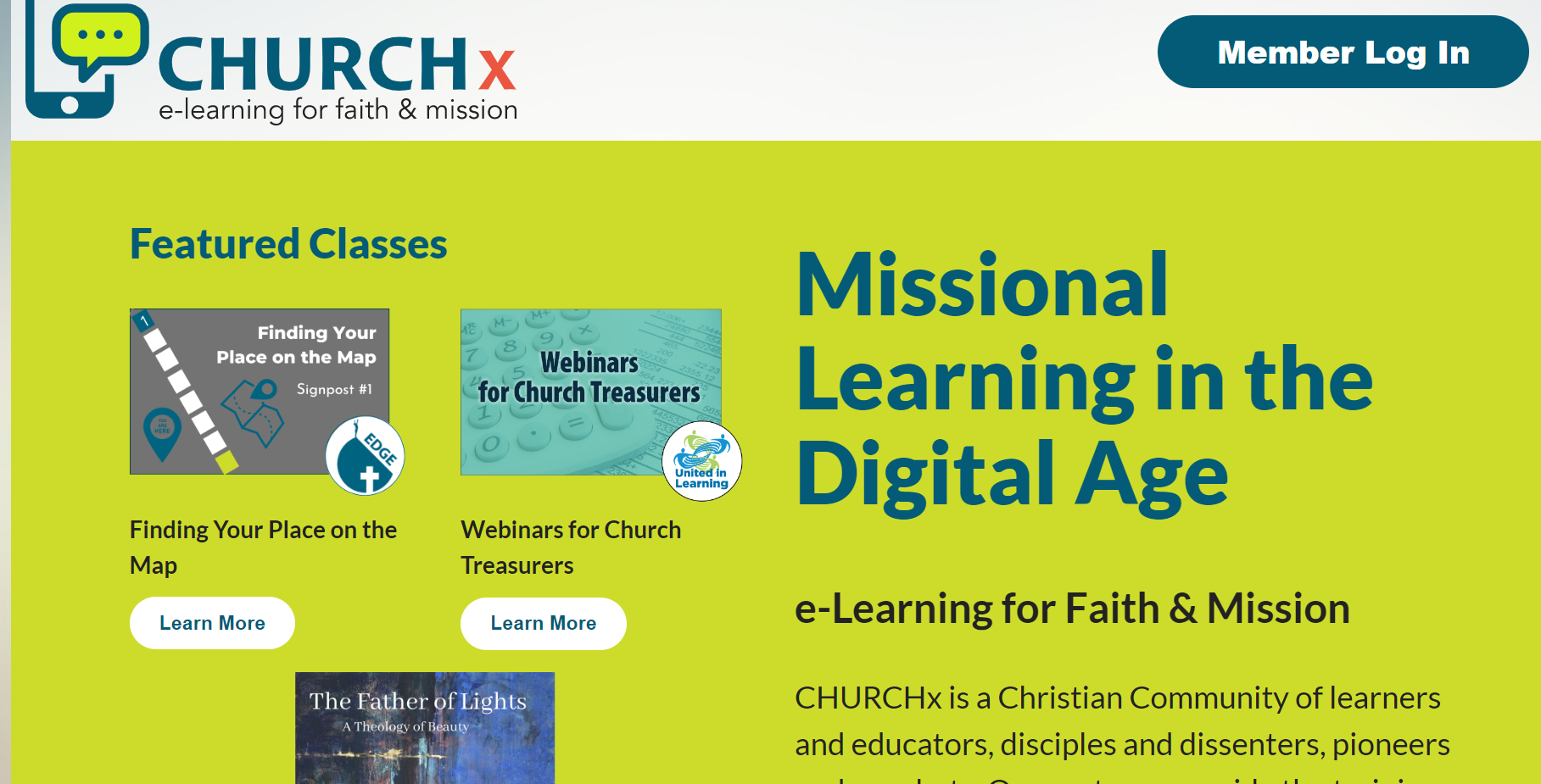 CHURCHx.ca
[Speaker Notes: CHURCHx is an educational platform that the UCC will be using moving forward.  On it you will find many different learning options.  The resources from United in Learning will be moving over to the CHURCHx platform.
Through this platform you will find access to previous webinars for church treasurers and monthly upcoming webinars for church treasurers.]
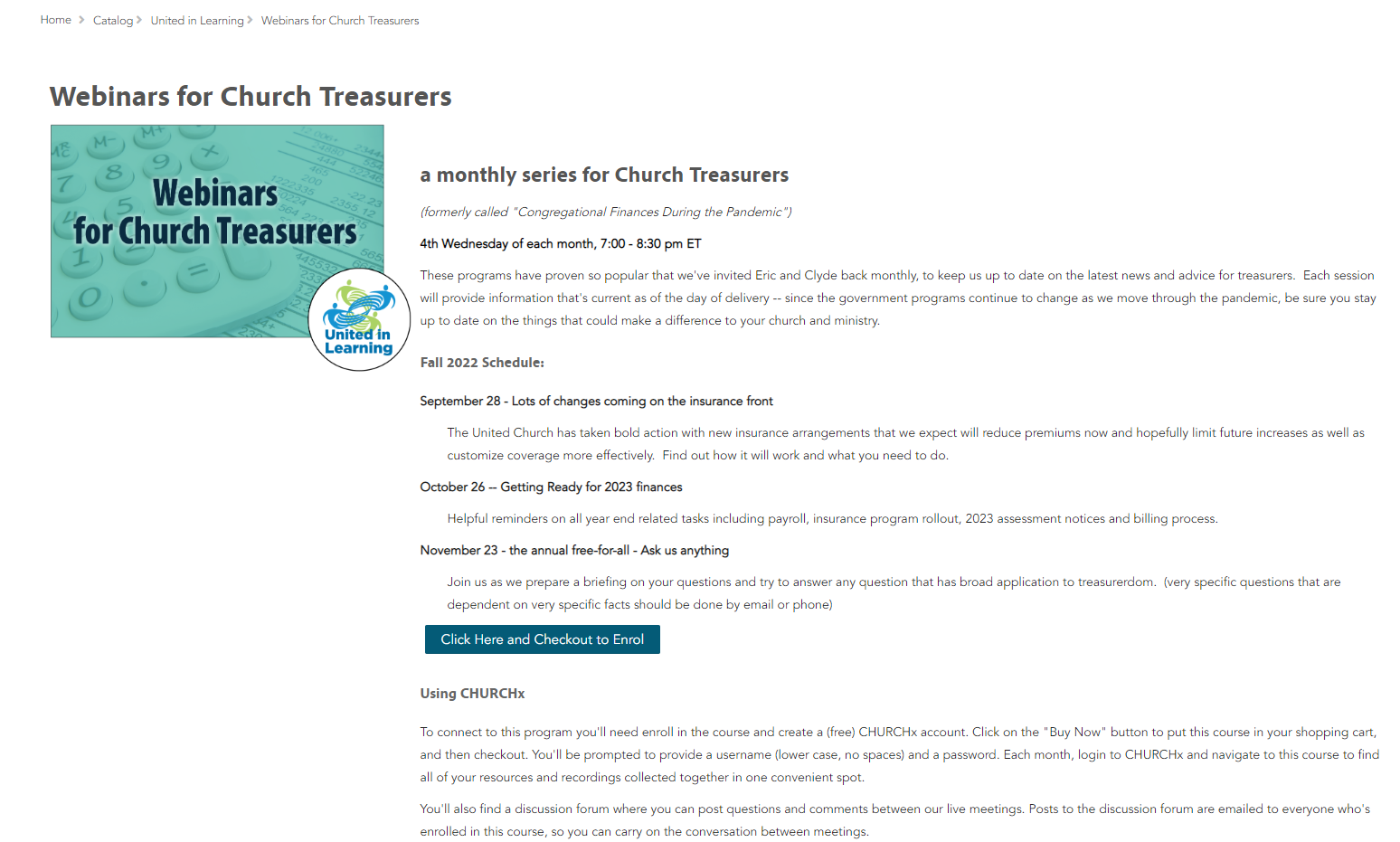 [Speaker Notes: It is highly recommended that your treasurers and even finance committee members attend to find out best practices and get financial questions answered.]
Long Term OptionsProperty Re-development & Rental Income
Property Redevelopment
Using existing property to generate income through housing or other development
Kindred Works (United Property Resource Corp) https://www.kindredworks.ca/ 
Income is determined by the % of total cost represented by the land value
Takes at least 5 years to see income
Ongoing income stream
[Speaker Notes: I am dividing up Restricted Funds into two areas.  Those that are designated and those that are regionally restricted.]
Rental Income
Using current or renovated building to generate rental income
Consider leasing space for offices, daycare, schools, day programs, community programs, pickleball or to other faith groups at market rates
Approved Kitchens may be rented by food services
Consider leasing outdoor space for cell towers, parking, food trucks etc.
Check out the resources on the website toolkit
[Speaker Notes: I am dividing up Restricted Funds into two areas.  Those that are designated and those that are regionally restricted.]
Rental Income
Two new ways to advertise space in your church for rent on-line
https://activatespace.io/ 
https://www.tucc.ca/spaces-united/
[Speaker Notes: I am dividing up Restricted Funds into two areas.  Those that are designated and those that are regionally restricted.]
Questions